БЕССМЕРТНЫЙ ПОЛК
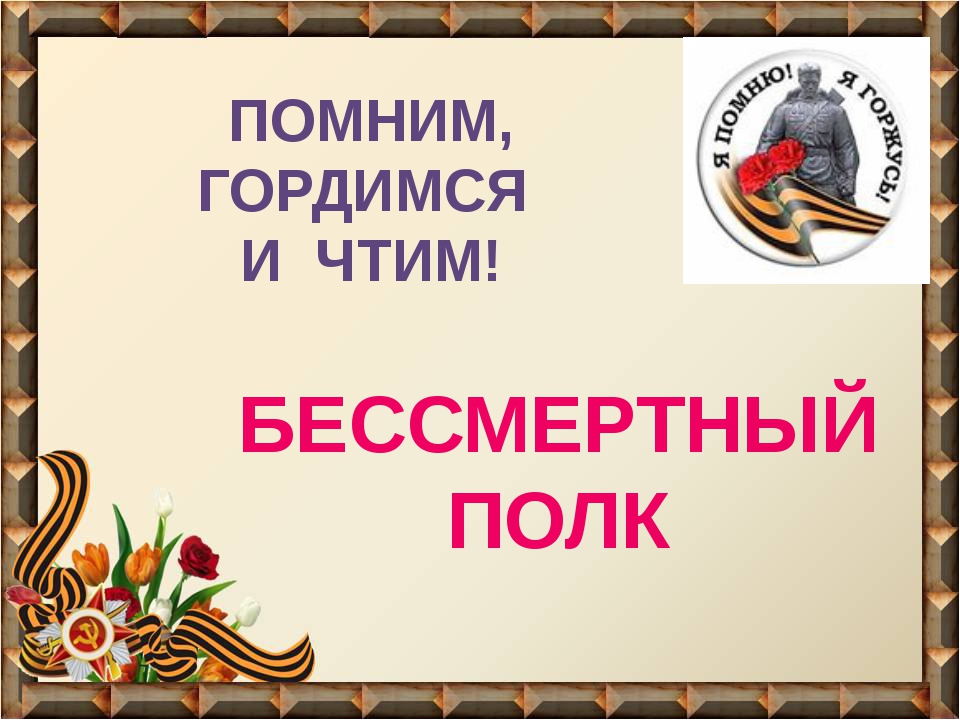 Группа ПК16
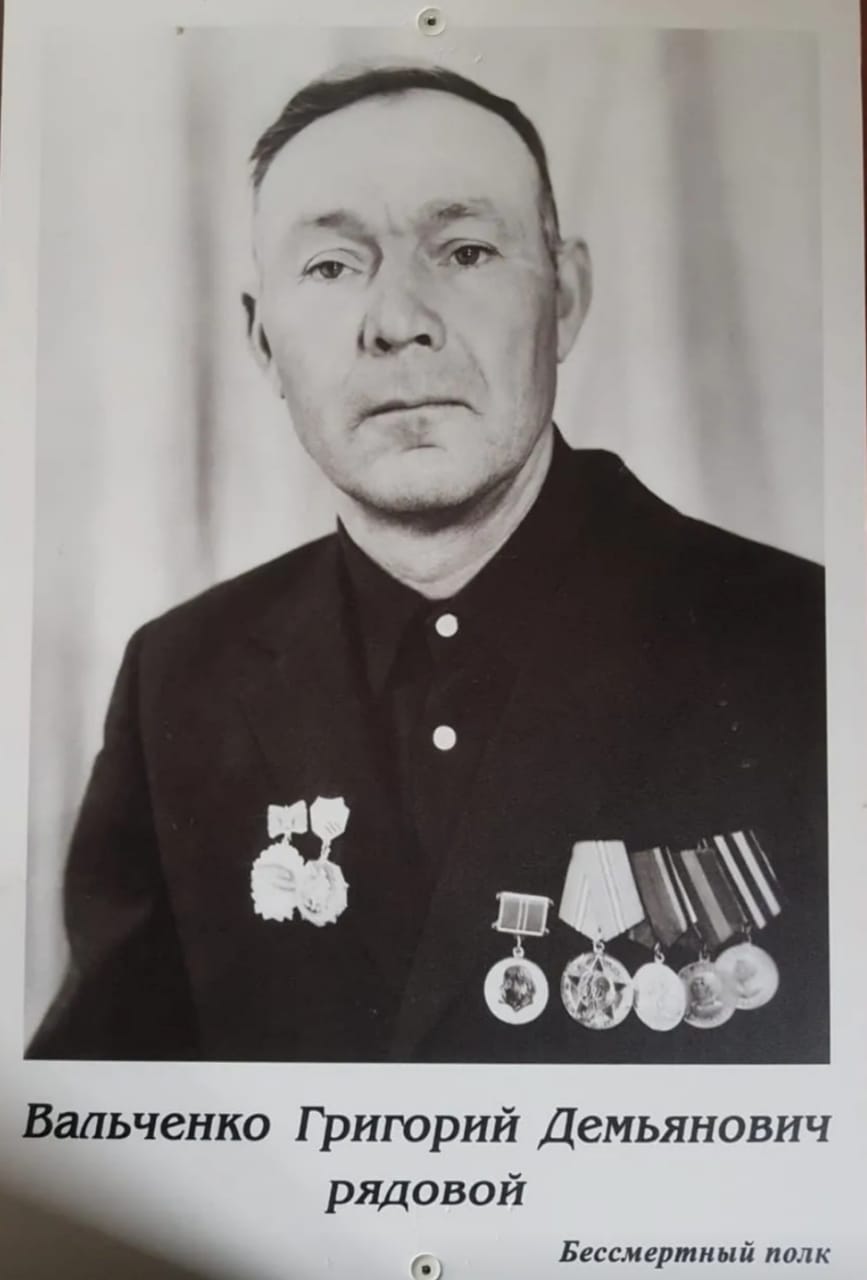 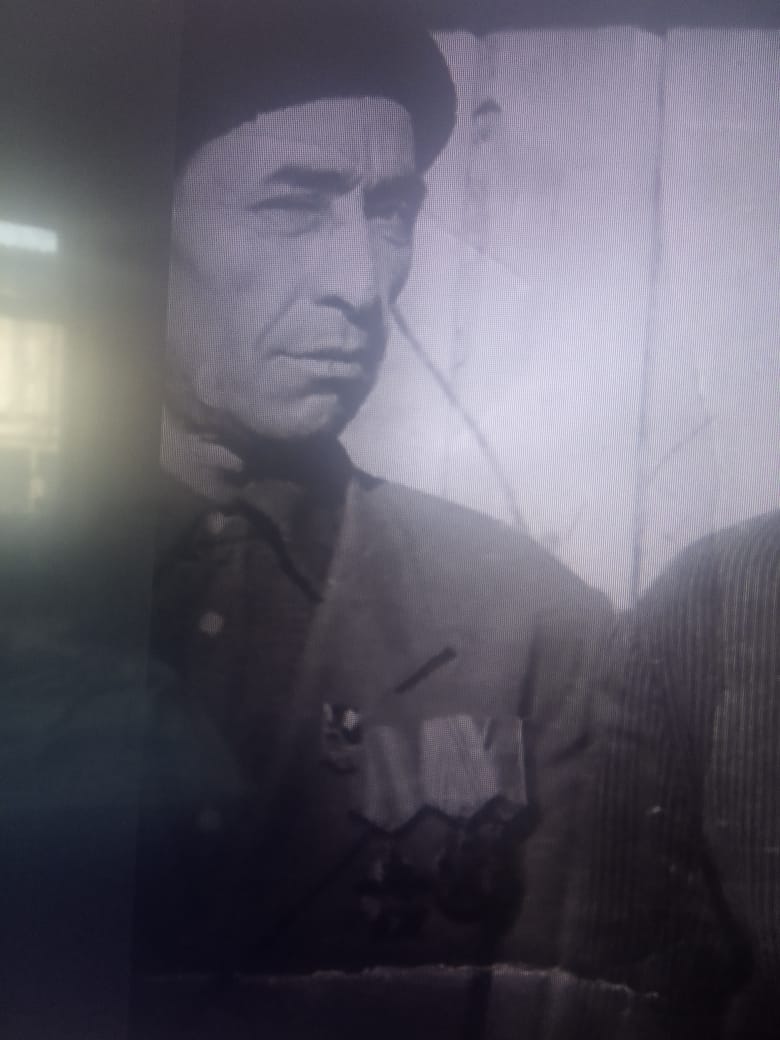 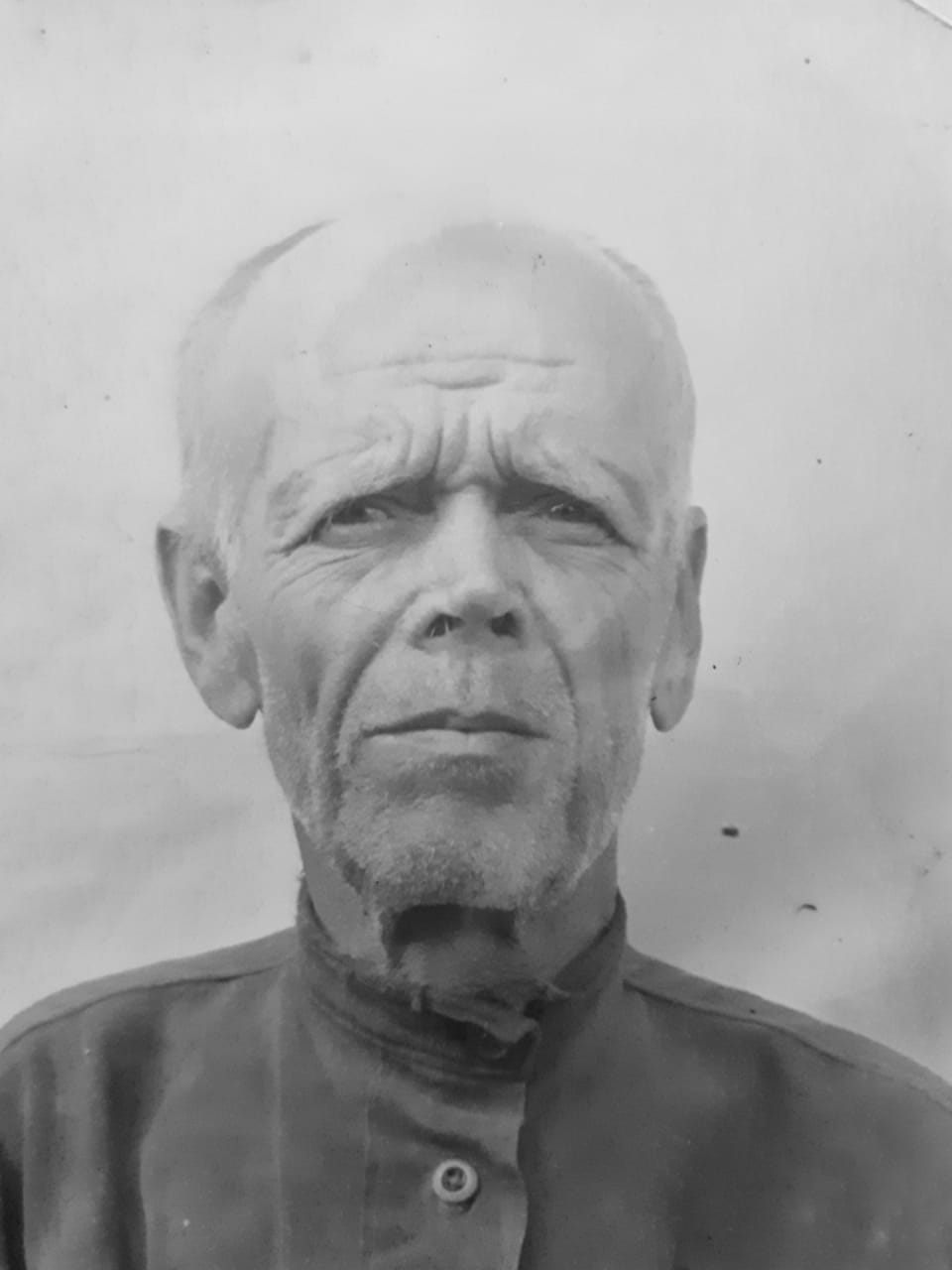 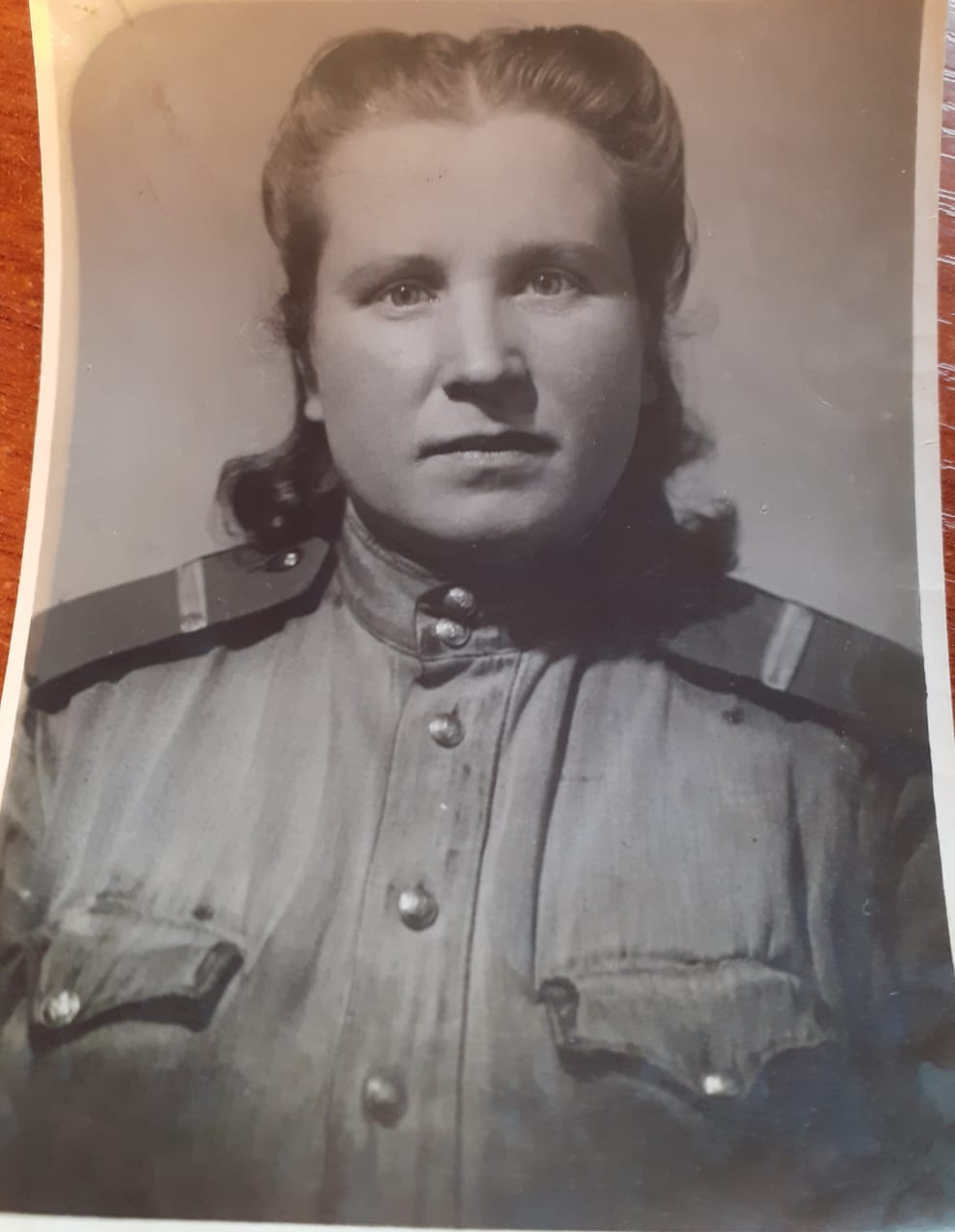 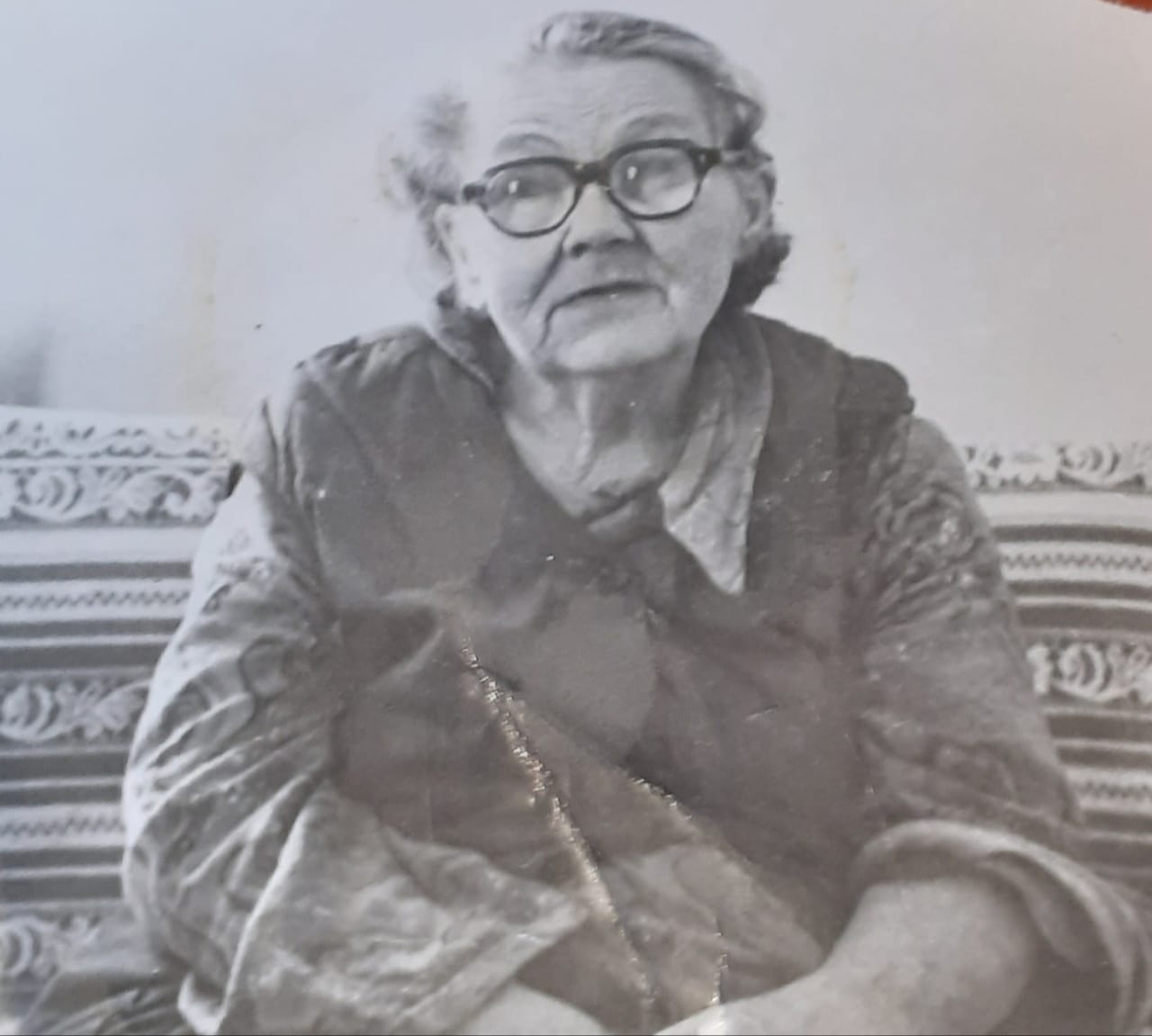 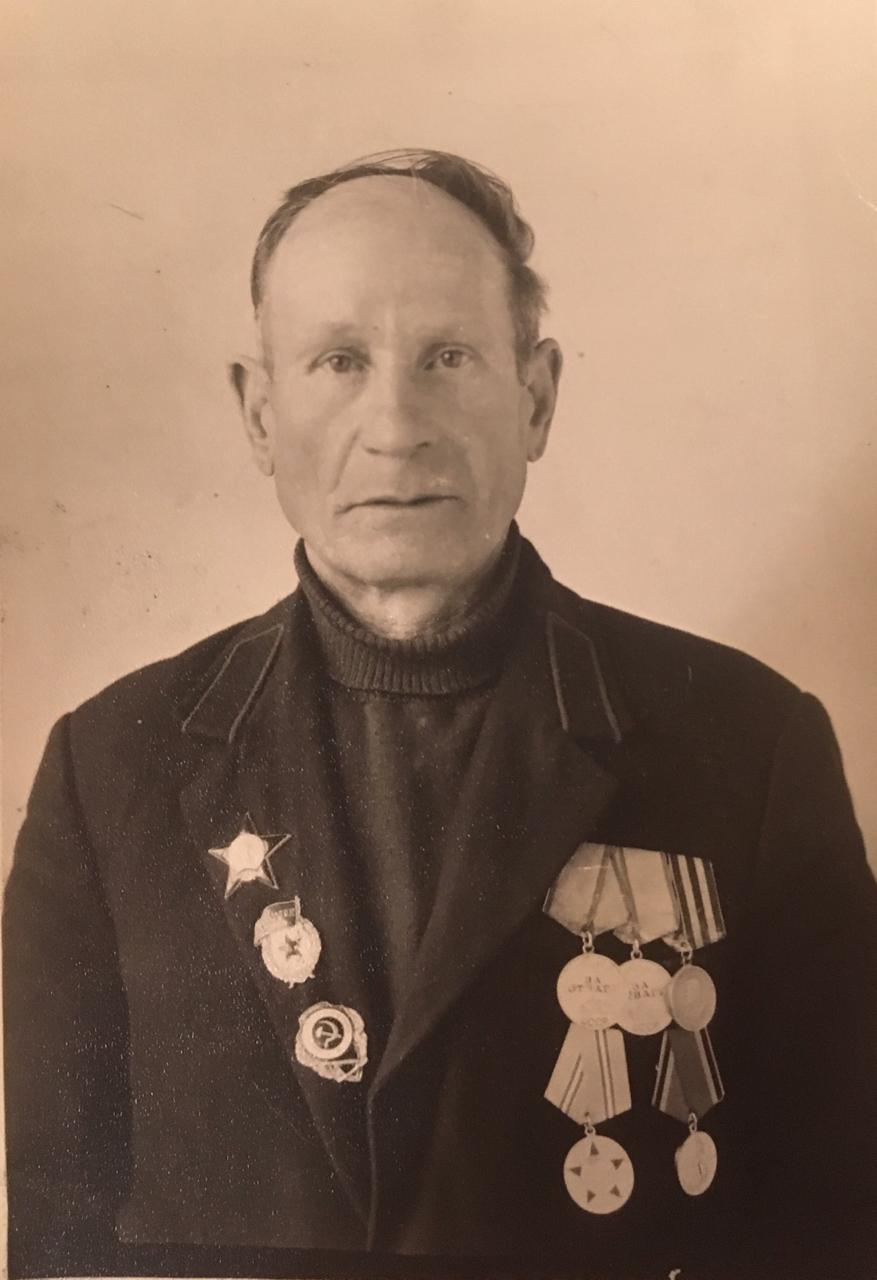 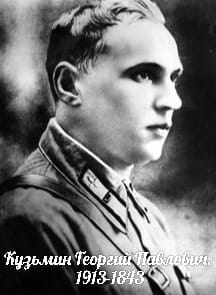 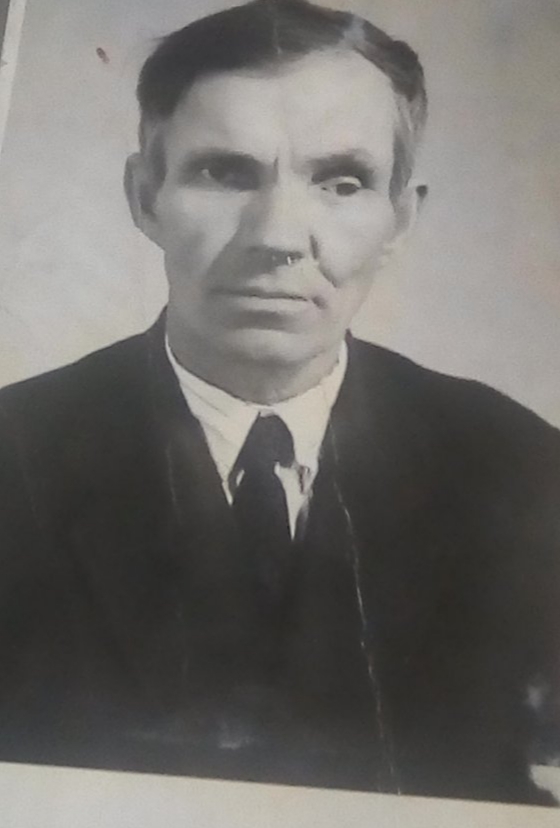 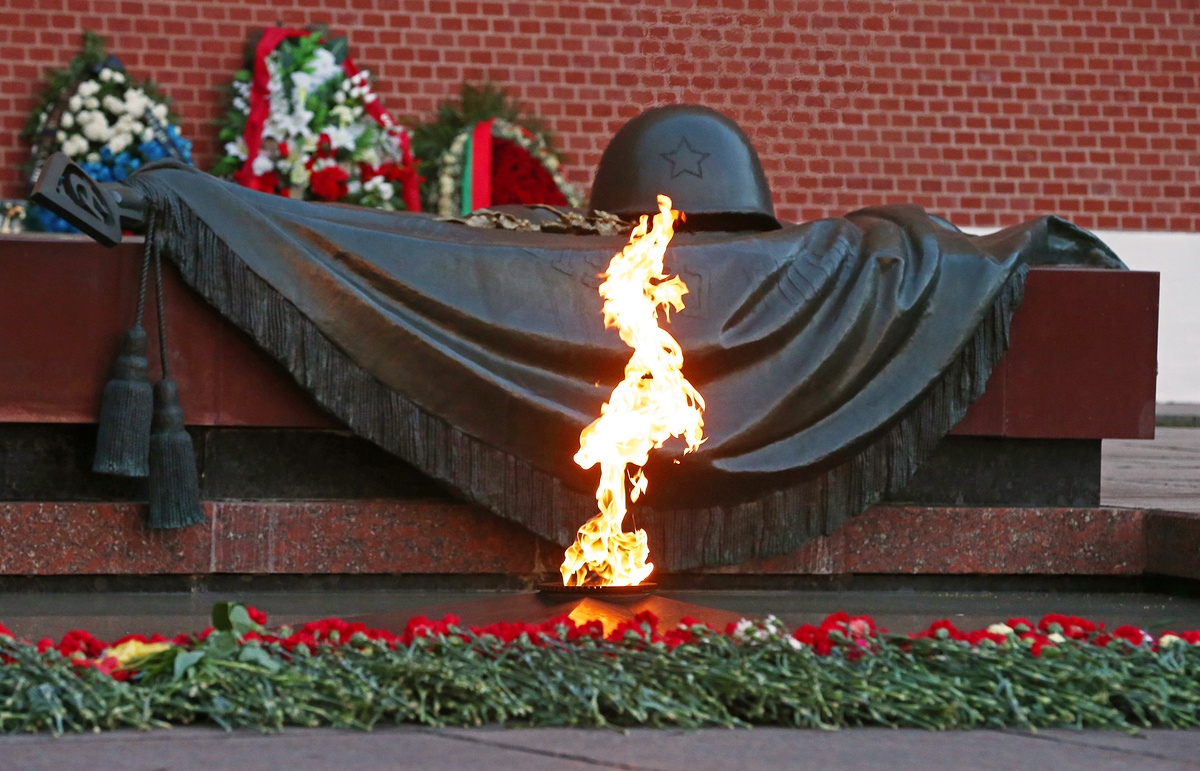